Государственное бюджетное учреждение здравоохранения Ленинградской области«Сертоловская городская больница»
Главная медсестра
Келпш Ольга Владимировна
Сертоловская больница: вчера …
Сертоловская больница: сегодня
Территория обслуживания включает город Сертолово (микрорайон Сертолово-1, микрорайон Сертолово, микрорайон Чёрная Речка, жилой район Модуль) и поселок Западная Лица. Количество жителей составляет более 72000 человек (более 51000 взрослого населения, более 21000 детского)
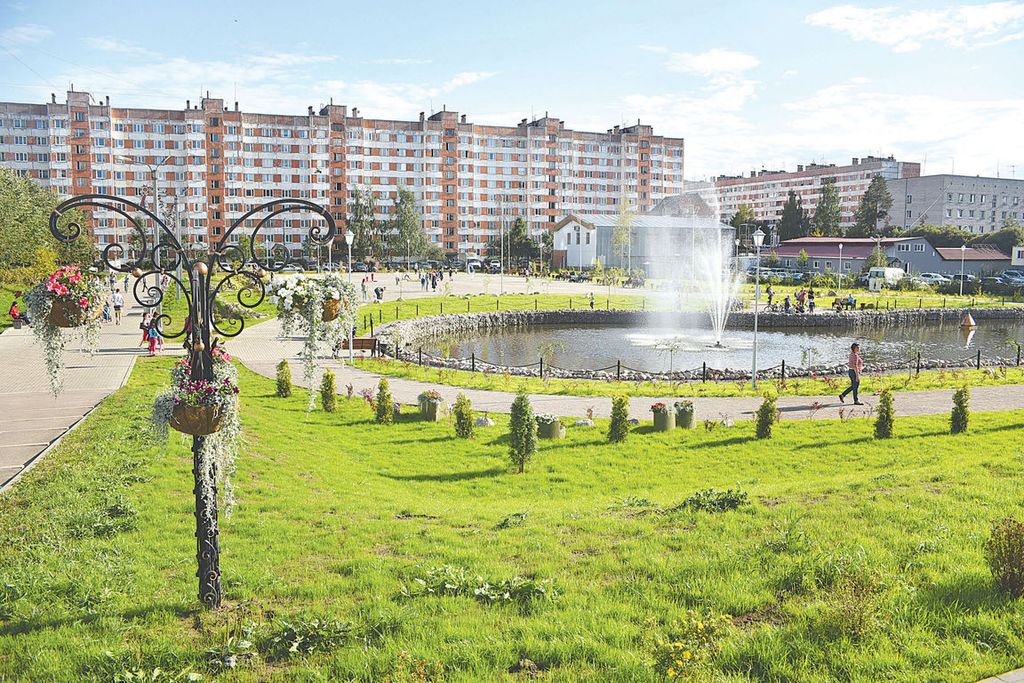 Число посещений в смену:

Взрослая поликлиника –  681 человек
Детская поликлиника – 285 человек
Стоматология – 146 человек
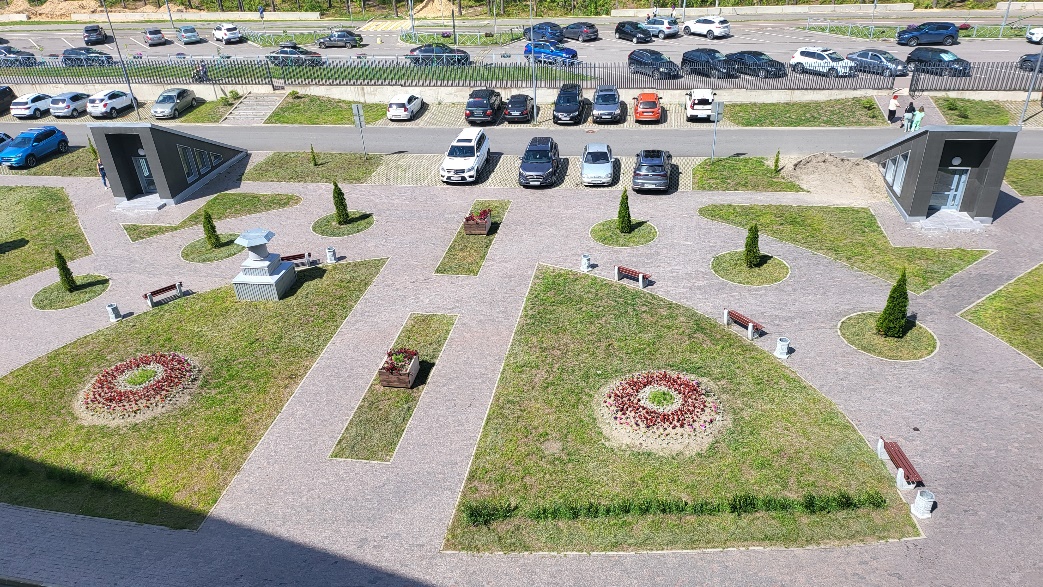 Подразделения Сертоловской ГБ:
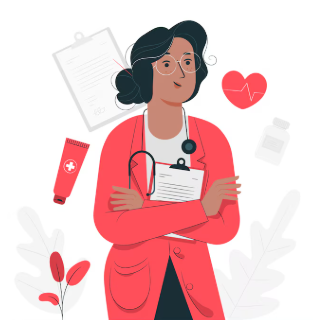 взрослая поликлиника 
детская поликлиника 
стоматологическая поликлиника
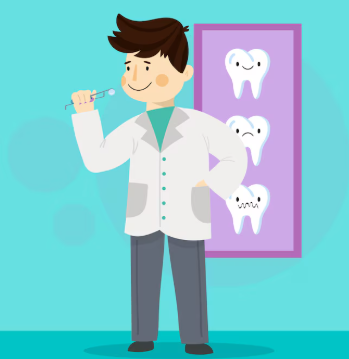 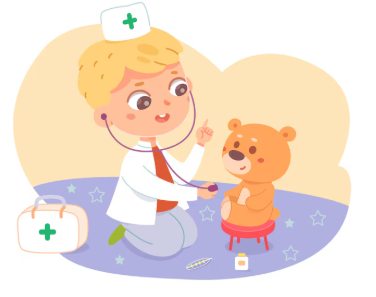 Подразделения Сертоловской ГБ:
отделение инструментальных методов исследования
 функциональная диагностика, 
эндоскопическая диагностика, 
рентгенологическая диагностика, 
ультразвуковая диагностика
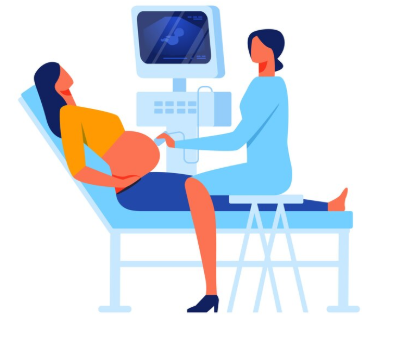 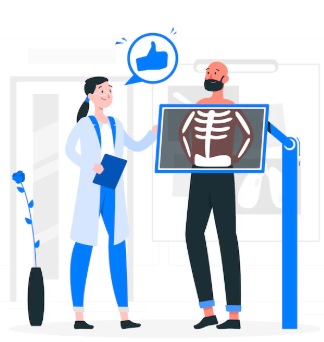 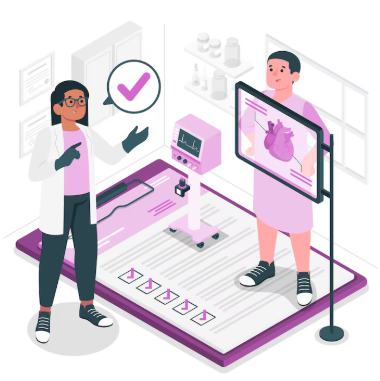 Подразделения Сертоловской ГБ:
центр реабилитации для взрослых
отделение реабилитации детей и подростков
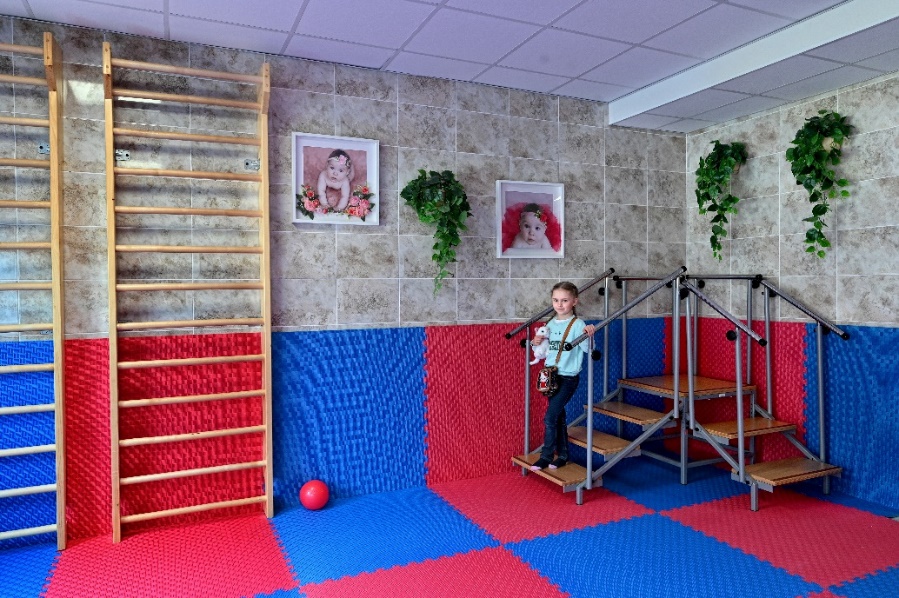 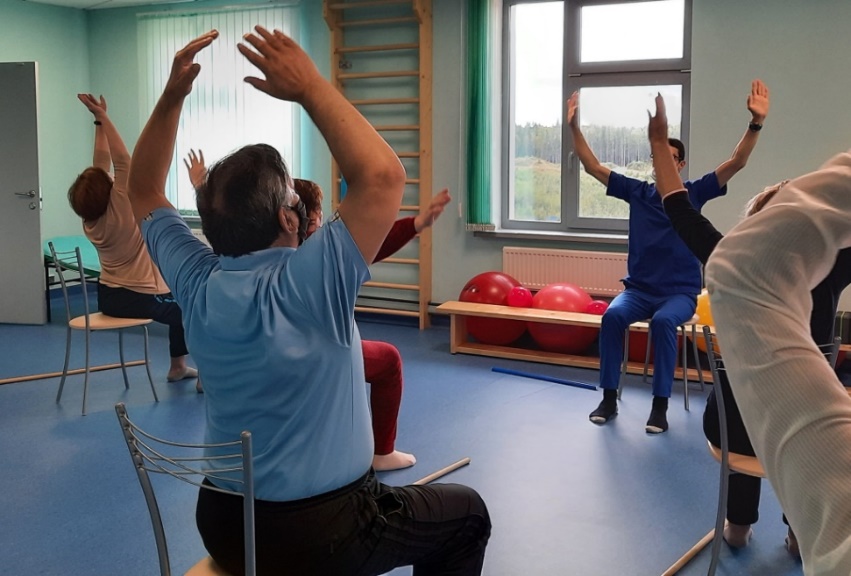 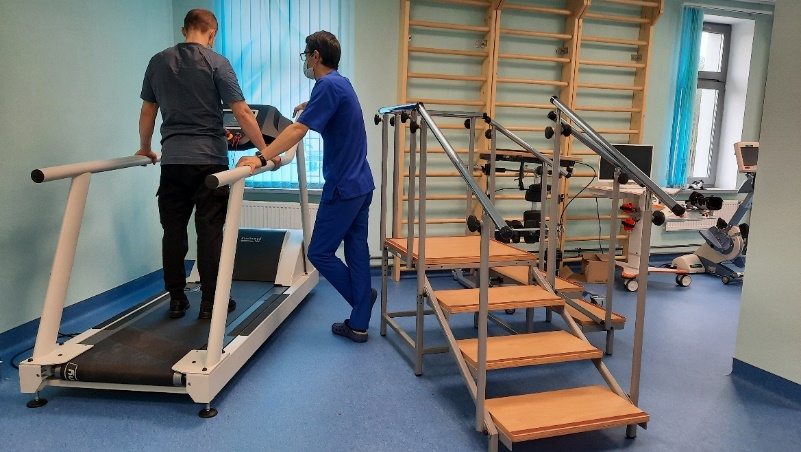 Подразделения Сертоловской ГБ:
многопрофильный стационар (отделения):
акушерско-гинекологическое
неврологическое 
кардиологическое
Терапевтическое
 хирургическое
 психотерапевтическое
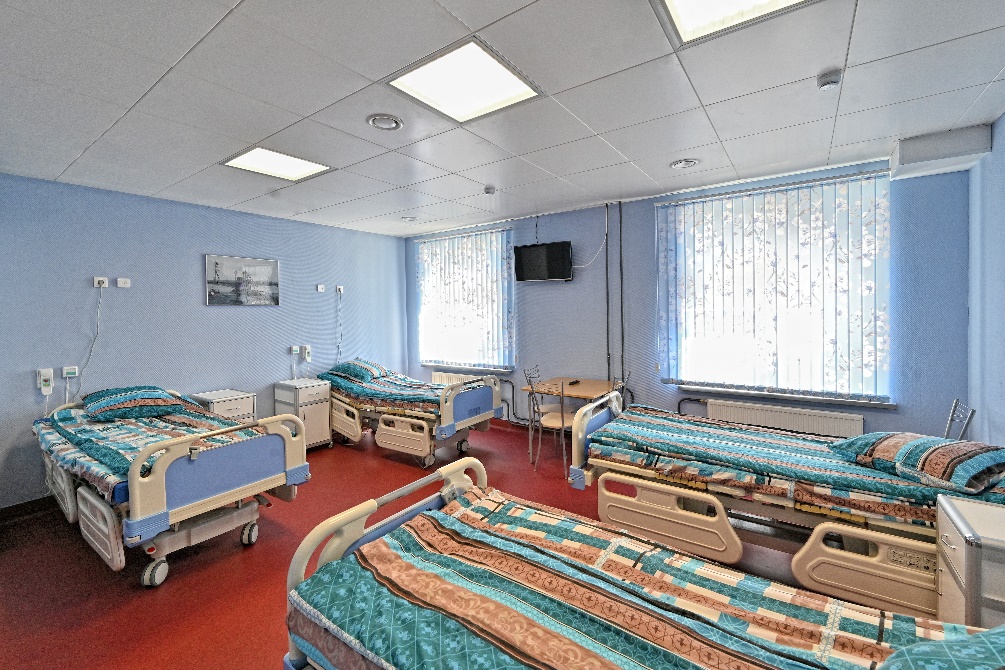 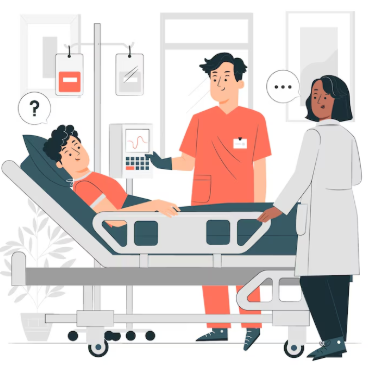 Подразделения Сертоловской ГБ:
отделение физических методов лечения (блок лечебной физкультуры, бальнеологии, физиотерапии);
клинико-диагностическая лаборатория;
центр спортивной медицины Ленинградской области;
офис врача общей практики в микрорайоне Черная Речка
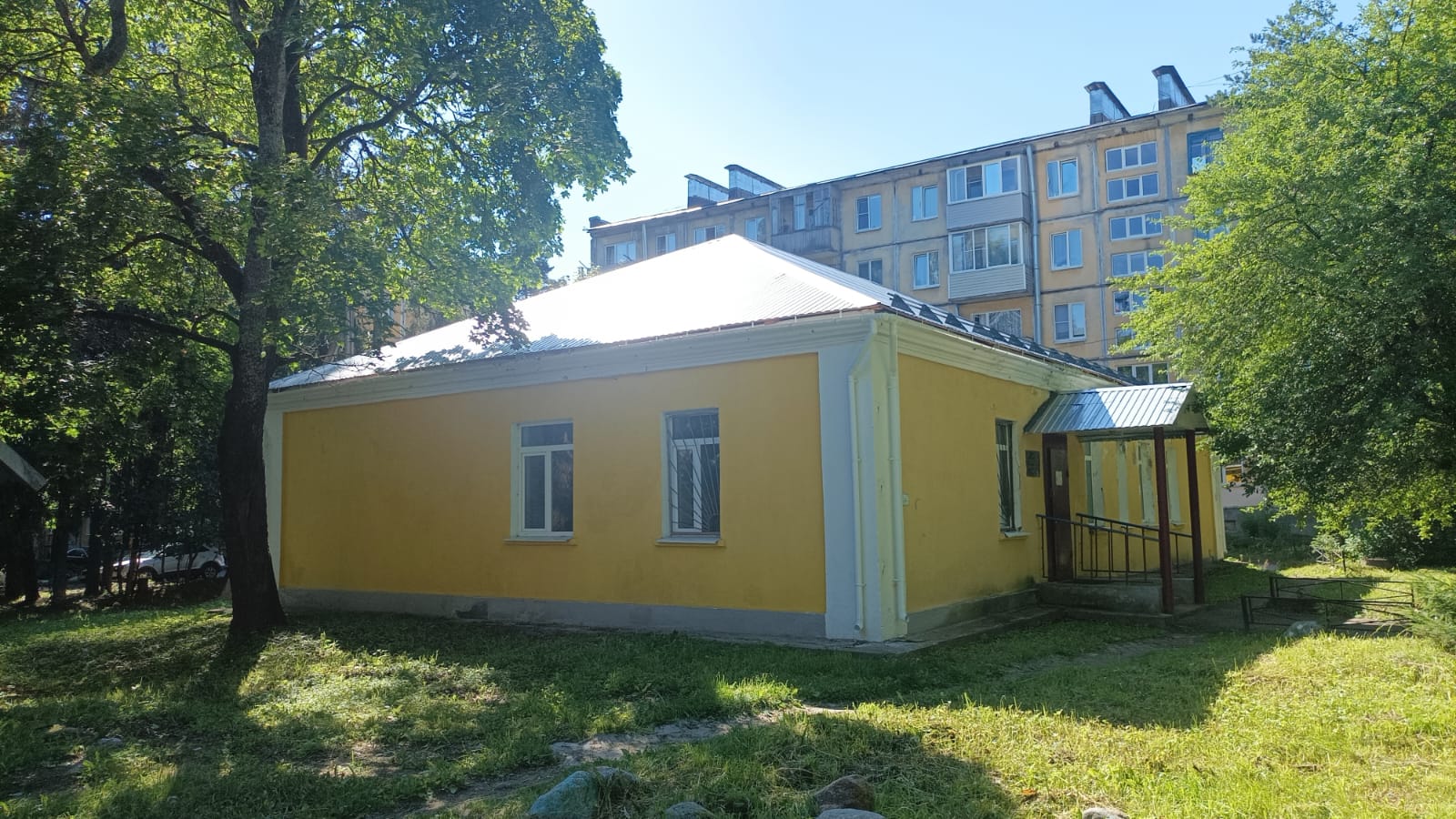 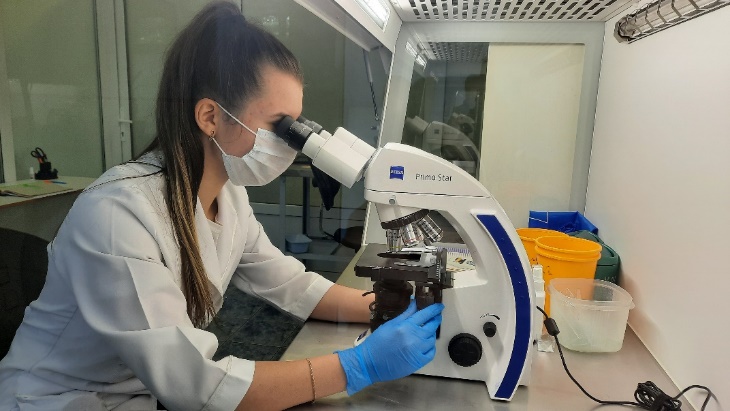 Медицинские сестры(Взрослая поликлиника)
Стационары
Медицинские сестры Стационаров
Реабилитация и Физиотерапия (врачи, медицинские сестры)
НАМ НУЖНЫ
Врач-травматолог
Врач ФРМ (реабилитолог)
Врач-терапевт
Врач-педиатр
Детский невролог
Детский травматолог
Врач-методист
Медицинские сестры (палатные, процедурные, в отделение детской реабилитации, в отделение ФРМ)
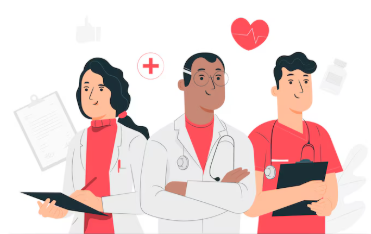 Ждем Вас на работу в наш дружный коллектив!
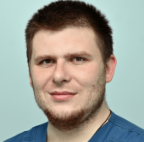 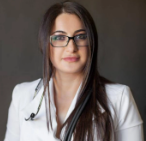 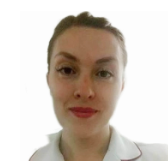 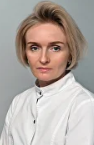 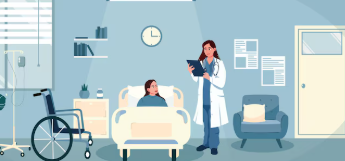 Спасибо за внимание!